Лекция 19. Насыщение пяти тысяч народа пятью хлебами и двумя рыбами. Шествие Иисуса Христа к ученикам по воде.
Насыщение пяти тысяч народа пятью хлебами и двумя рыбами
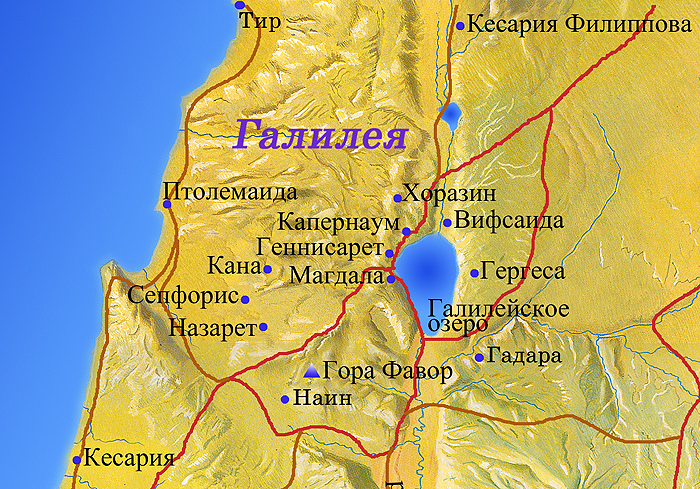 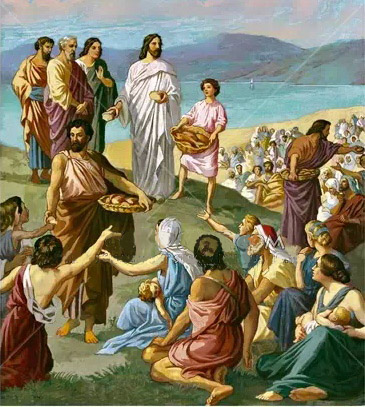 Свт. Иоанн Златоуст: «хотя Христос исцелил сперва многих недужных, однако ученики, и то видя, не ожидали чуда над хлебами. Столько еще были они несовершенны! Ты же заметь мудрость Учителя, как прямо Он ведет их к вере. Не сказал вдруг: Я напитаю их; этому они не скоро бы поверили. Иисус же говорит: «дадите вы им ясти».
Блж. Иероним: «Он призывает апостолов к преломлению хлеба, чтобы величие чуда было более явственно, так как они были свидетелями того, что сам Он [хлеба] не имеет».
Блж. Феофилакт: «Дайте, - говорит, - им вы есть». Говорит это не потому, что не знал, какую бедность испытывали апостолы, но для того, чтобы, когда они скажут «не имеем», оказалось, что Он приступает к совершению чуда по нужде, а не из любви к славе».
Блж. Иероним: «Господь был в пустыне; за Ним последовали толпы, оставляя города свои, т. е. прежнее поведение и разнообразие учений. Иисус же, выйдя, показывает, что толпы, хотя имели желание пойти, но не имели силы дойти до конца; посему Спаситель и выходит из места Своего и идет навстречу, подобно тому как, - согласно изображенному в другой притче, - Он выбегает навстречу приносящему покаяние сыну (Лк. 15,20). И увидев толпы людей, Он умилосердился над ними и исцелил недужных между ними, чтобы за полной верой непосредственно следовала и награда».
Свт. Иоанн Златоуст: «Христос всех исцеляет, и не спрашивает здесь о вере, потому что исцеленные показывают свою веру уже тем самым, что пришли к Иисусу, оставили города, тщательно искали Его и не оставляли, когда даже принуждал их к тому голод».
Свт. Иоанн Златоуст: «Заметь, что Господь всякий раз удалялся, когда Иоанн был предан, когда он умерщвлен, и когда иудеи услышали, что Иисус приобретает многих учеников. Ему угодно было чаще поступать по-человечески, пока не пришло время вполне обнаружить божество Свое. Потому и ученикам он приказывал никому не говорить, что Он Христос».
Лопухин: «Вифсаида расположена была на северной стороне Галилейского озера, несколько выше впадения в него Иордана. Она была вновь выстроена тетрархом Филиппом, который, в честь дочери Августа Юлии, назвал город Юлией. Он находился на восточном берегу Иордана».
Зигабен: «Он сделал это, чтобы сохранить Себя до времени, более удобного для Креста. Другие изъясняют, что Иисус услышал о том, что Ирод считал Его за Иоанна. Кроме того, Марк сказал и о третьей причине этого удаления, именно, что Он желал дать покой ученикам, возвратившимся с проповеди».
Свт. Иоанн Златоуст: «Итак, взяв, преломил и раздавал чрез учеников, делая им чрез это честь. Впрочем, Он сделал это не столько для чести их, сколько для того, чтобы, когда совершится чудо, они не остались в неверии и не забыли о бывшем, когда собственные их руки будут свидетельствовать о том».
Блж. Феофилакт: «Пять тысяч - это пять чувств, которые находятся в худом состоянии и врачуются пятью хлебами. Ибо так как пять чувств болело, то сколько ран, столько и пластырей. Две рыбы - это слова рыбарей: одна рыба - Евангелие, другая - Апостол. Но некоторые под пятью хлебами разумеют пятокнижие Моисея, то есть книгу Бытия, Исход, Левит, Чисел и Второзаконие. Двенадцать коробов было взято апостолами и понесено. Ибо то, чего не могли мы, простой народ, съесть, то есть понять, то понесли и вместили апостолы».
Блж. Феофилакт: «Смотри, как народ любит чрево. Тогда как Иисус творил бесчисленные и самые поразительные чудеса, они не удивлялись. А вот из-за пищи говорят: Сей есть Тот Пророк; не обвиняют уже Его в нарушении субботы, не мстят уже за нарушение закона, но за хлебы считают Его столь великим, что не только пророком называют, но и считают достойным царства».
Евфимий Зигабен: «Преломив пять хлебов, Иисус Христос отдал их; но куски этих хлебов умножались в руках учеников. Удивительное чудо! И не только их было достаточно для насыщения народа, но остался большой излишек; осталось двенадцать полных корзин, чтобы двенадцать апостолов носили эти корзины и чтобы слугами и свидетелями такого чуда они имели не только свои руки, но и рамена».
Свт. Иоанн Златоуст: «когда отпускал грехи, отверз рай и ввел в него разбойника, когда полновластно отменял ветхий закон, воскрешал многих мертвых, укрощал море, обнаруживал тайны сердечные, отверзал очи, - каковые дела свойственны одному Богу, а не другому кому, - ни при одном из этих действий не видим Его молящимся. А когда намеревался умножить хлебы, что было гораздо маловажнее всех прежде исчисленных действий, тогда взирает на небо, как в подтверждение Своего посольства от Отца, по замеченному мною выше, так и в научение наше, не прежде приступать к трапезе, как воздав благодарение Подающему нам пищу».
Блж. Иероним: «В преломлении Господа произошло умножение хлеба. Если бы хлебы не были разломлены, не были разделены на куски и на многочисленные крохи, то они не могли бы напитать столь великое множество: толпу людей с детьми и женщинами. Таким образом преломляется закон вместе с пророками, разделяется на куски, и в среду их вносятся тайны, так что остающийся целым, и в своем прежнем состоянии не могший напитать людей, он по разделении на части напитывает множество язычников».
Блж. Иероним: «Они получили повеление расположиться на траве, или, - по сказанию другого евангелиста, - на земле, по пятидесяти и по сто (Лк. 9, 14), чтобы, поправ плоть свою и блеск ее, и похоти мира сего, и подобно сухому сену поработив их себе, они через покаяние пятидесятницы могли возвыситься к совершенной вершине стократного числа (т. е. принесли стократный плод».
Блж. Иероним: «Здесь есть у одного мальчика пять хлебов (Ин. 6,9). Под ним, по моему мнению, разумеется Моисей. А под двумя рыбами мы понимаем или оба Завета, или число два, относящиеся к закону (или: закону и пророкам). Итак, апостолы прежде страдания Спасителя и блистания молниеносного Евангелия, имели только пять хлебов и две рыбки, которые вращались в соленых водах и волнах моря».
Шествие Иисуса Христа по воде
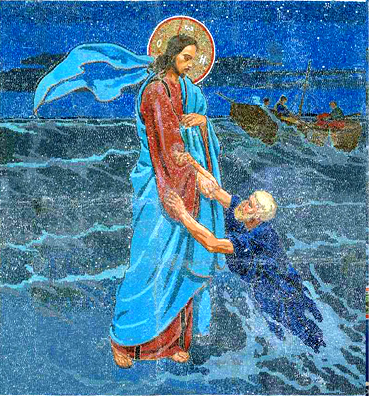 Блж. Феофилакт: «Корабль - это земля, волнение-жизнь, возмущаемая злыми духами, ночь-неведение. «В четвертую стражу», то есть к концу веков, явился Христос. Первая стража - завет с Авраамом, вторая - закон Моисея, третья - пророки, четвертая - пришествие Господа. Ибо Он спас обуреваемых, когда пришел и жил с нами, чтобы мы, познав Его как Бога, поклонились Ему. Обрати внимание и на то, что то, что случилось с Петром на море, предзнаменовало его отречение, затем обращение и раскаяние. Как там говорил смело: «не отрекусь от Тебя», так и здесь говорит: «повели мне придти к Тебе по воде»: и как там Господь допустил, чтобы он отрекся, так и здесь допускает, чтобы он утопал; здесь Господь дал ему руку и не допустил утонуть, и там чрез покаяние извлек его из глубины отречения».
Четвертая стража ночи была около трех часов утра. В течение девяти часов ученики с трудом проплыли 25 или 30 стадий (стадия приблизительно равна 182 или 192 метрам). То есть примерно 4,5 – 5,7 км.
Свт. Иоанн Златоуст: «Но почему Господь не велел уняться ветрам, а Сам простер руку и поддержал Петра? Потому что нужна была Петрова вера. Когда с нашей стороны есть недостаток, то и божественное действие останавливается. Итак, желая показать, что не стремление ветра, но Петрово маловерие произвело такую перемену, Господь говорит: маловере, почто усумнелся еси? Следовательно, он легко устоял бы против ветра, если бы в нем не ослабела вера».
Зигабен: «ученики чрезвычайно удивлялись Христу, как человеку, имеющему такую силу, между тем как скорее должны были поклониться Ему, как всемогущему Богу. Желая показать, что и предыдущим чудом насыщения и пятью хлебами они не узнали того, что должно, прибавил: не разумеша бо а хлебех. Присоединил и причину их непонимания, говоря: бе бо сердце их окаменено. Но мы говорим, что лишь только вошел Иисус в судно, как случилось то, что сказал Марк; потом же, когда окаменение сердца учеников было смягчено, произошло то, о чем написал Матфей. Нужно знать, что иногда сердце учеников делалось тверже, и они не могли понимать, а иногда – мягче, и они понимали».
Блж. Феофилакт: «Ученики же, ввиду необыкновенности и странности дела, подумали, что пред ними привидение, ибо не узнали Его по виду как по тому, что была ночь, так и по причине страха. Господь же прежде всего ободряет их, говоря: «это Я», Который все может, «не бойтесь»».
Блж. Феофилакт: «По чувству самой горячей любви ко Христу Петр хочет тотчас и прежде других приблизиться к Нему. Он верует, что Иисус не только Сам ходит по водам, но и ему даст это: не сказал «повели мне ходить», но «придти к Тебе». Первое было бы знаком бахвальства, второе же есть признак любви ко Христу».
Блж. Иероним: «Вера пламенела в душе его, но тленность тела увлекала его в глубину. Поэтому он на краткое время подвергается искушению, чтобы вера его умножилась».
Блж. Феофилакт: «Не тотчас явился пред ними с целью укротить бурю, научая не скоро просить об удалении бед и переносить их мужественно, но около четвертой стражи, ибо на четыре части разделялась ночь у воинов, стерегущих поочередно, так что каждая стража продолжалась три часа».
Блж. Феофилакт: «Не совершенно усомнился Петр, а несколько, то есть отчасти. Ибо насколько он испугался, настолько и не веровал. Когда же закричал: «Господи! спаси меня», то этим уврачевал свое неверие. Почему и слышит: «маловерный», а не «неверный». Итак, и бывшие в лодке отрешились от страха, ибо ветер утих».
Зигабен: «Так как они не могли узнать Его по лицу из-за ночной темноты, то Он подает им знакомый голос, освободивший их от того и другого страха».
Блж. Феофилакт: «Господь подостлал Петру море, показывая Свою силу. Но смотри: Петр, победив большее, разумею море, испугался ветра. Так слаба природа человека! И тотчас, как испугался, начал тонуть. Ибо когда ослабела вера, тогда Петр начал тонуть».
Свт. Иоанн Златоуст: «Итак, Христос для молитвы взошел на гору; а ученики опять борются с волнами и претерпевают бурю, как и прежде. Но тогда во время бури Христос был с ними на корабле, а теперь они одни. Господь постепенно и мало-помалу ведет их к большему, и приучает переносить все мужественно. Поэтому-то, когда они в первый раз подвергались опасности, был с ними, хотя и спал, чтобы тем самым успокоить их; теперь же, ведя их к большему терпению, поступает иначе: уходит от них, попускает буре застигнуть их среди моря, так что им не оставалось никакой надежды к спасению, и на всю ночь оставляет их бороться с волнами, - чем, думаю, хотел тронуть жестокое их сердце. Вот почему Он не тотчас явился к ним, но, как говорит евангелист, в четвертую стражу нощи».
Блж. Феофилакт: «Но Он удаляется, научая нас презирать мирские достоинства. Он удаляется на гору один только, не взяв ни одного из учеников, для того, чтобы испытать любовь их, смотря по тому, снесут ли они отсутствие Его».
Лопухин: «По всей вероятности, место высадки было несколько южнее Вифсаиды (западной) и Капернаума. Словом Геннисарет или Геннисар называлось не только Галилейское озеро, носившее еще названия «моря Галилейского», «моря Тивериадского», но и западный берег озера, некогда бывший одним из самых плодороднейших мест Палестины».
Блж. Иероним: «Ученикам Он приказал переплыть залив и побудил их сесть на корабль; этими словами показывается, что они неохотно оставили Господа, так как они не желали из любви к Наставнику отделиться от Него даже на одно мгновение».
Домашнее задание
Прочитать следующий отрывок:
Беседа о Хлебе жизни (Ин. 6, 22-71).